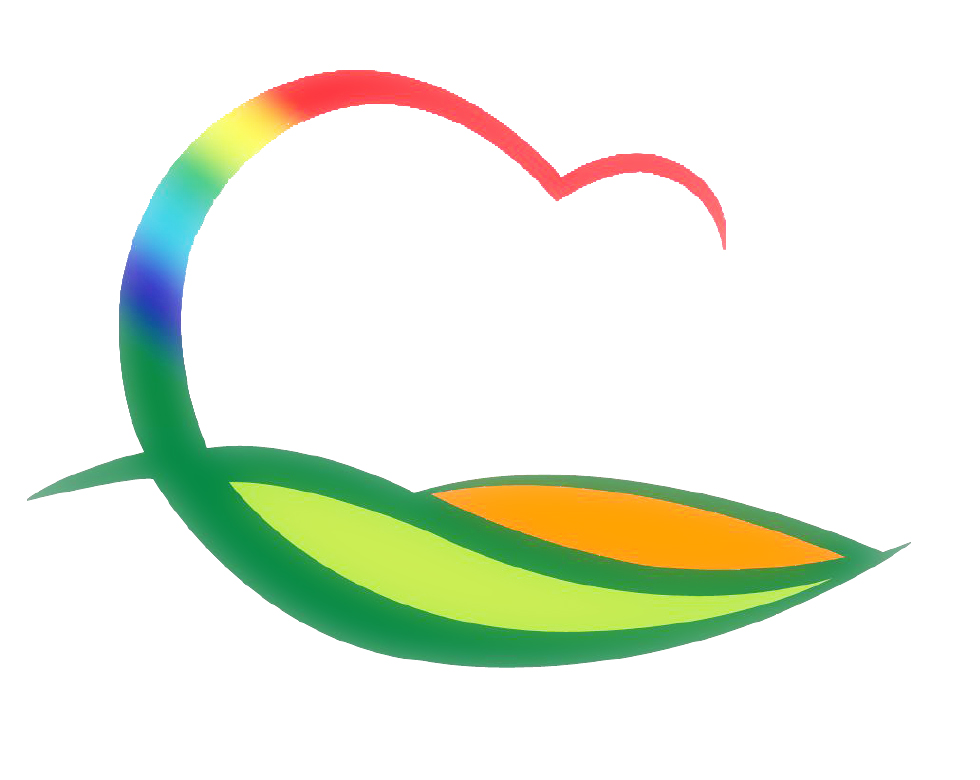 가 족 행 복 과
3-1. 2021년도 양성평등지원 사업 공모 신청 접수
9. 28.(월)~10. 12.(월) / 비영리법인 또는 비영리민간단체
1개 단체(법인) 1개 사업에 10,000천원 이내 사업비 지원
3-2.  드림스타트 사례관리 대상 아동 집중 모니터링 
9. 28.(월)~10. 16.(금) / 200명(133가구) / 4명(아동통합사례관리사)
취약계층 아동 가정방문 양육환경 확인 및 안전 교육 실시
3-3.  아동특별돌봄지원금 지급
9. 28.(월) / 1,519명(9월말기준 아동수당대상자) / 303,800천원
1인당 20만원 현금지원